Graph Theory
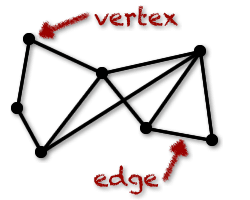 Traversable
Euler-trails & Circuits
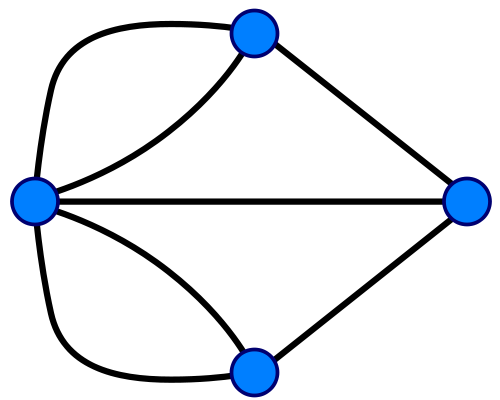 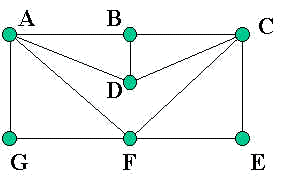 Traversable ??
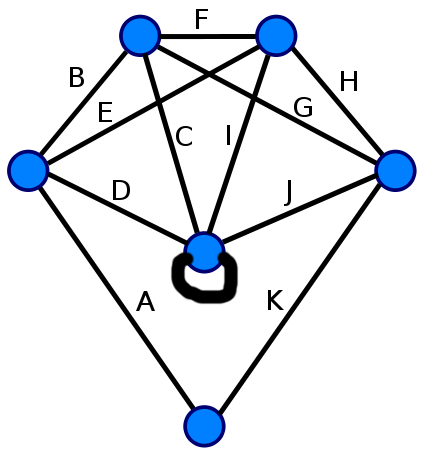 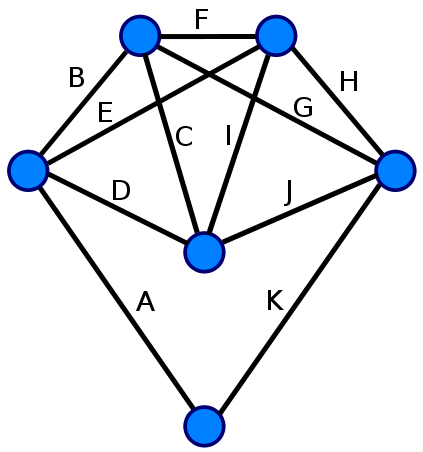 (2)
(1)
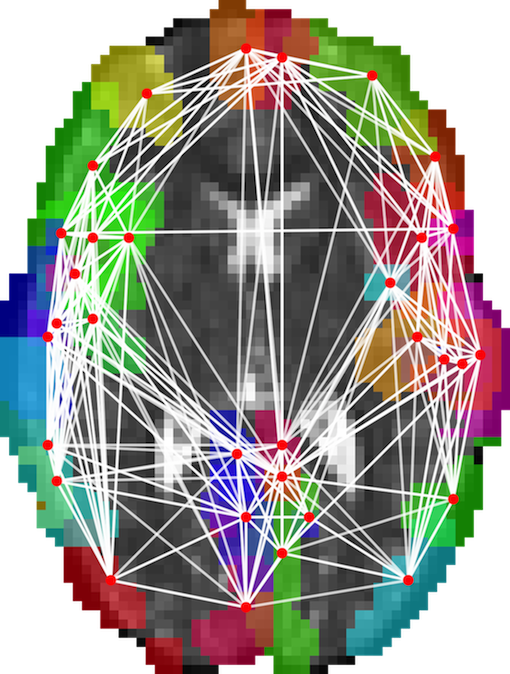 Uses
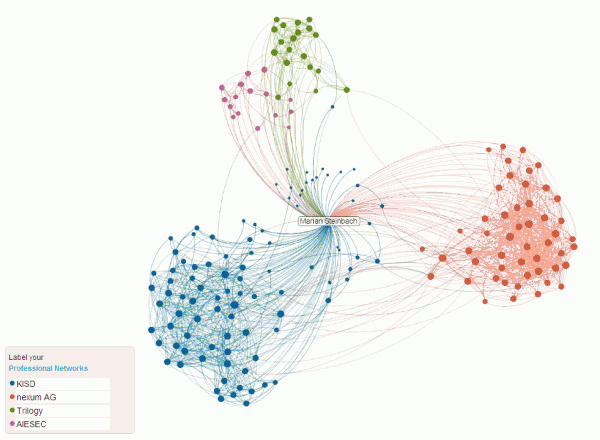 Conclusion